How to start a Medication Assistance Program (MAP)
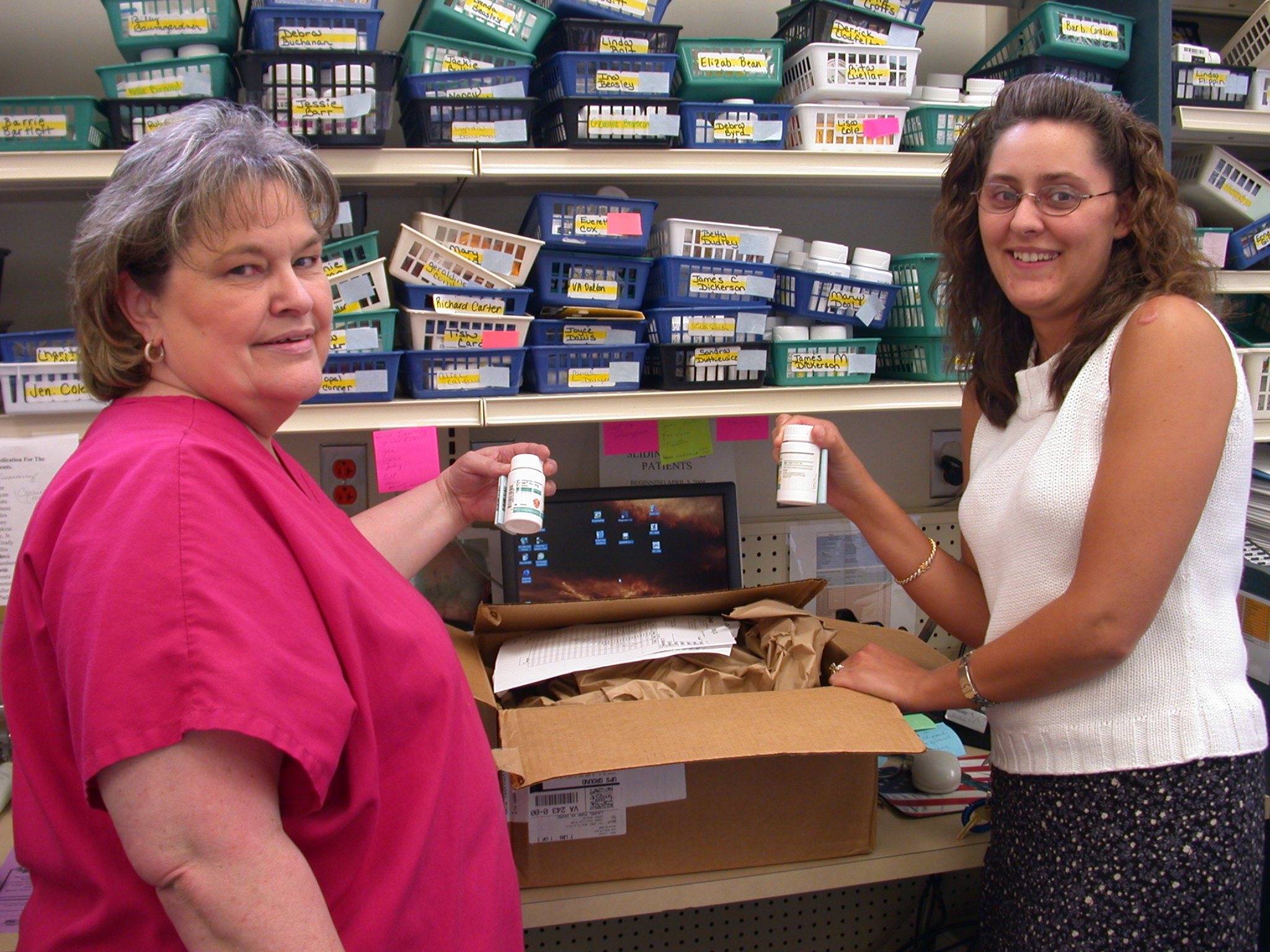 Brought to by 
Tri-Area Community Health MAP 
The Pharmacy Connection (TPC)
Funding & Sustainability
Resources
VHCF offers 
Job descriptions 
Training webinars 
Beginners
Advance 
Personalized training 
Semi-Annual Roundtables 
Monthly TPC monthly technical assistance calls
Networking opportunities with other TPC users
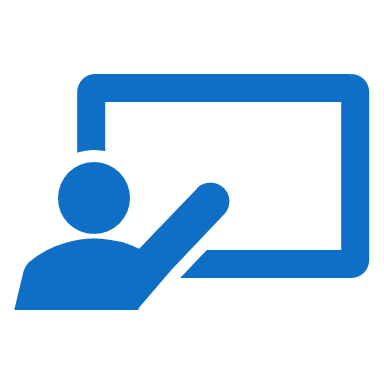 Staffing
Managing a Medication Assistance Program
Managing a Medication Assistance Program
Marketing a MAP to Physicians
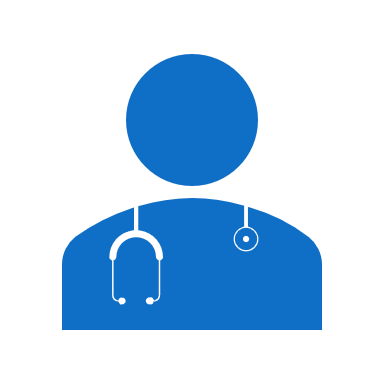 Meet with Leadership to discuss staff marketing and new staff onboarding 
Join provider meetings
Discuss current medications available in TPC 
General patient eligibility criteria 
Group medications by classifications 
Time frames of medication delivery 
MAP office contact information and referral process
Meet with new providers during the first few months of employment
Marketing A map to patients
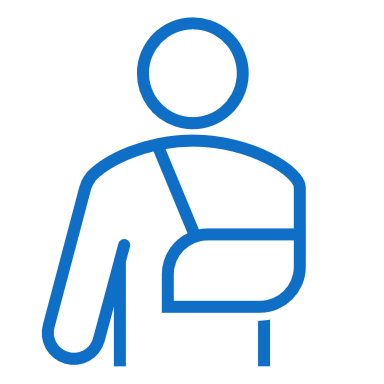 Meet with Leadership to discuss updating the marketing campaign 
Include patient qualifying information 
Income guidelines 
List of the most requested medications 
MAP department contact information 
Marketing Placement
 How to identify patients in need of medication assistance
MAP Outreach
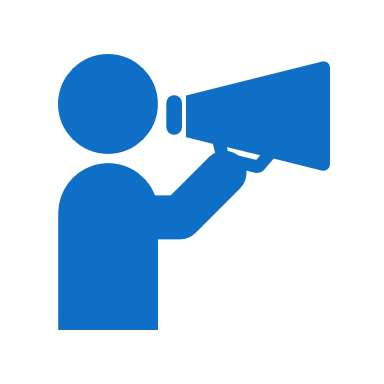 Market to organizations in the community 
Social Services Agencies
Health Departments
Food Banks
Community Service Boards
Faith Based organizations
Evaluate and improvement